Изготовление народной куклы «Отдарок на подарок»
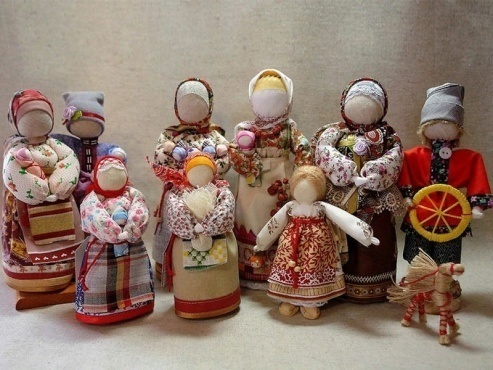 Выполнил:
Зотова И.В.
 учитель технологии МБОУ СШ№18
г. Красноярск
2021 г.
«Отдарок на подарок» - первая кукла, которую ребёнок должен был сделать сам. 

Делать такую куколку ребенка обучала бабушка. 

Этой куколкой благодарили за подарок, услугу или что-то хорошее. 

Самую первую куклу дети делали для родителей, сызмальства приучаясь быть благодарными им за то, что те растят их и заботятся о них.
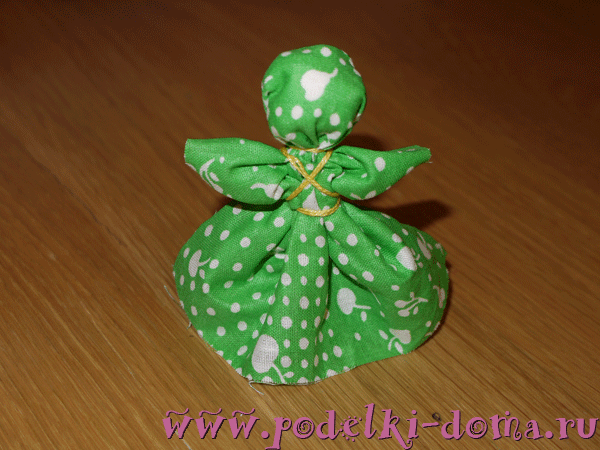 Цель: научиться изготавливать народную тряпичную куклу в подарок.

Материал можно использовать для организации коллективных работ, народных праздников и привлечения родителей для совместного творчества, а так же для социальных проектов.
Для того, чтобы изготовить куколку «Отдарок на подарок» потребуется:
- кусочек цветного ситца 25 Х 13 см,
- полосочка ткани примерно 2,5 Х 20 см, длинна зависит от того, насколько объемной вы хотите сделать голову;
-нитка для обмотки.
Следует иметь ввиду, что куколка окручивается одной непрерывной нитью, которую обрезают только в самом конце.
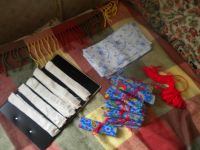 1 этап.
Сначала нужно сделать основу для головы. 

Берем узенькую полосочку ткани и скатываем ее валиком. 

Получается спиральная скрутка
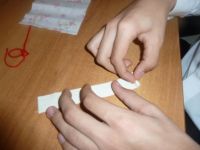 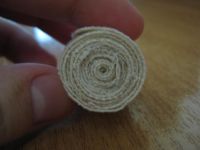 2 этап.
Теперь сложить пополам прямоугольный лоскуток и вложить в середину  скрутку.
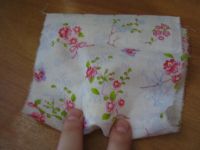 3 этап. 
После этого формируем гладенькое личико, убирая ткань по краям головы в складочки, как будто готовимся завязать косыночку. 

Теперь берем нить и перевязываем кукольную шейку.
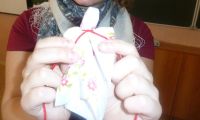 Вид сзади. 
На шее узелок можно не завязывать, просто затянуть, но можно завязать для того, чтобы в дальнейшем  ничего не развалилось
Вид спереди. 

Теперь приподнять уголки-ручки, вывести концы нити вперед, перекрестить их на животе куколки и снова увести за спину.
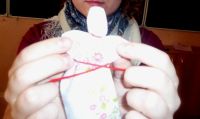 5 этап.
Вид спереди. Перекинуть нити поочередно наискосок на перед куколки, чтобы крест получился не только сзади, но и спереди.
4 этап.
Вид сзади. 
Перекрестить нити на спине.
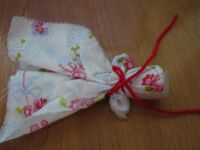 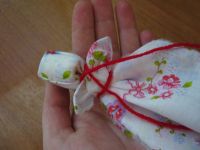 6 этап.
Вид спереди. Концы нитей уводим под руки за спину
7 этап.
Вид сзади - завязываем нити узлом на спине. 
Можно обрезать или оставить свободные концы.
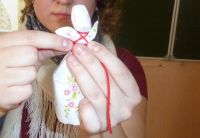 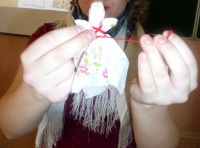 Творческих успехов!
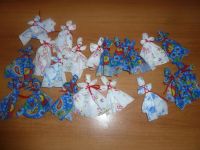